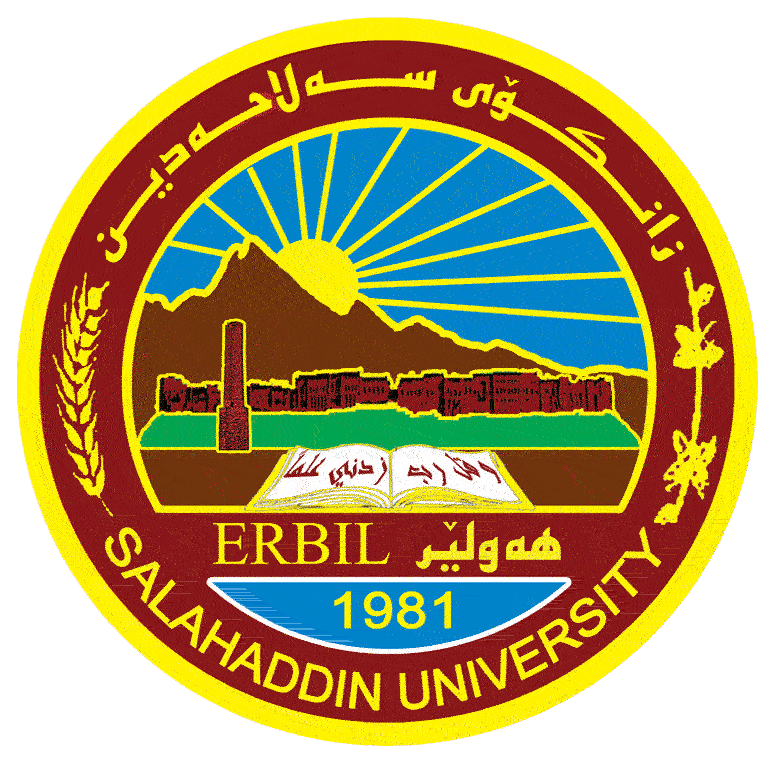 [المناقشة العلمية]مدرس المادة:أ.م.د: زياد اسماعيل
الطريقة لغة: هي ما يمكن التوصل بصحيح النظر        فيه الى المطلوب  التدريس لغة: قال الزمخشري درس غيره كرره عن  حفظ, ودرس الناقة يدرسها درسا ذللها وراضها  واصل المدارسة الرياضية والتعهد للشيء.
طريقة المناقشة:تعد من الطرائق التدريسية التقليدية والتي تعتمد على الالقاء والمناقشة, والمعلم يقوم بشرح المادة في الحصة الدراسية, وخلال العملية الشرح والتقديم يقوم بإثارة مجموعة من الاسئلة والتي تفسح المجال للمناقشة ما بين المعلم والمتعلمين من أجل التوصل الى الحقائق, ويقوم المعلم بالإجابة على الأسئلة المثارة من قبل المتعلمين.
مميّزات طريقة المناقشة:1. تدفع المتعلّمين إلى المشاركة والاستمتاع بها وتشجعهم على ذلك.	 2. يستطيع المعلّم التعرّف إلى مستوى متعلّمية بشكل جيّد3. تنمّي القدرات الفكريّة والمعرفيّة للمتعلّمين وتدرّبهم على التحليل والاستنتاج. 4. يكون المتعلّم فيها مركز النشاط والفعاليّة.
5. تنمّي لدى المتعلّمين حبّ التعاون والعمل الجماعيّ.6. تزرع الشجاعة في نفوس المتعلّمين وتخلّصهم من الخجل وتنمّي روح المشاركة.7. تنمّي فيهم عادة احترام آراء الآخرين وتقدير مشاعرهم، حتّى وإن اختلفت آراؤهم عن آراء زملائهم.8. من خلال المناقشة يستطيع المتعلّم أن يجمع أكبر قدر من المعلومات عن الظاهرة الواحدة.
عيوب طريقة المناقشة:1. قد تقود المناقشة الى مواضيع بعيدة عن الهدف.2. قد لا يستطيع الطلاب الخجلون المشاركة وبالتالي تنحصر المناقشة على عدد معين من الطلاب.3. قد ينشغل الطلاب بتحضير الأسئلة ويفوتهم معرفة أجوبة الآخرين.4. تكرار ما سبق طرحه يؤدي إلى الملل لدى بعض الطلاب.
5. إذا لم يضبط المعلم الصف وإدارة الحوار والمناقشة ستعم الفوضى بين الطلاب.6. إذا لم يطلب المعلم من المتعلمين أن يقرأوا جيدا حول الموضوع المختار تبقى المناقشة ناقضة.7. إذا لم يهتم المعلم بتسجيل الأفكار والآراء المهمة ستذهب المناقشة سدى بلا فائدة.
طريقة الندوات:تعد طريقة الندوة نوعا من أنواع المناقشة, وتشترك فيها مجموعة من الأفراد, يتراوح عددهم بين (5-7), يعرش كل منهم جانبا من الجوانب موضوع معين, وفق تخطيط سابق واستعداد من كل أعشاء الندوة, وقد يكون أعضاء الندوة, وقد يكون أعضاء اللجنة من بين المتعلمين من الفصل نفسه, أو من أشخاص آخرين. وللندوة قائد يدير الحوار, بحيث يتيح الفرصة المتكاملة لكل عضو من الأعضاء من حيث الزمن, ويمنع المقاطعات أو المشاحنات التي قد تحدث بين بعض أفراد الندوة,
ويلخص قائد الندوة الآراء المطروحة من آن الآخر ثم يجملها في النهاية الندوة, وحينئذ قد يفتح المجال لتوجيه الأشئلة الصادرة من المستمعين. يستمع المتعلمون للحوار الدائر بين أعضاء الندوة ويستجلون ملحظاتهم, ويستعدون يأسئلتهم التي قد يودون توجيهها لهؤلاء الأعضاء في نهاية الندوة.
طريقة المناظرة: تشبه المناظرة الندوة من حيث عدد الأعضاء وطريقة تنظيمها ... إلا أن أعضاء المناظرة ينقسمون عادة إلى قسمين, يتبنى كل قسم منهما وجهة نظر مخالفة أو معارضة لوجهة نظر القسم الآخر حول الموضوع معين.وهي كالندوة, قد يقوم بالمناقشة فيها أشخاص متخصصون, يدعوهم المعلم إلى فصله, وتدور المناظرة أمام المتعلمين, أو تتكون المناظرة من بعض متعلمي الفصل أنفسهم.
وللمناظرة قائد يدير المناقشة ويلخص الآراء, ويعطي الفرصة المتكافئة للأعضاء لإبداء الرأي, وفي نهاية المناظرة ... تتاح الفرصة للمتعلمين لتوجيه الأسئلة ولمناقشة الأعضاء حول آرائهم.تفيد المناظرة في تعليم المتعلمين أحترام وجهات النظر المغايرة لرائهم الشخصية, وأن يفرق الفرد بين اتجاهه نحو الرأي وصاحب هذا الرأي ... كما تفيد المناظرة في حالة اشتراك المتعلمين أنفسهم فيها في تعلميهم كيفية التعبير الدقيق عن الفكرة التي يريد طرحها, والقدرة على اختيار الألفاظ بدقة, والتفكير المنطقي والحجة في الإقناع.
افعل مايلي:1. استعمل السبرة او اي وسائل الإيضاح ممكنة قدر الإمكان.2. كن مرحا من وقت الآخر.3. ناقش وفسر كل فقرة لدرجة صعوبتها, وقارن.4. نوع نغمة صوتك ونبرته.5. تمهل, خذ نفسا, لتستريح وليسترح طلابك.
6. اعرض رأيك بوضوح, إنقد وبموضوعية.7. أضبط محاضرتك من الناحية اللغوية والصرفية.8. حدد كم المعلومات التي سوف تقوم بعرضها.9. لاحظ طلابك ومدى تجاوبه معك, الملل, التثاؤب الكثير.10. لا تعبر عن فكرة بعشرات كلمات أي اتبع مبدأما قل ودل.11. أكد على الأفكار الرئيسية للمحاضرة.
المناقشة: تعد من الطرائق التدريسية التقليدية والتي تعتمد على الإلقاء والمناقشة, والمعلم يقوم بشرح المادة في حصة الدراسية, وخلال عملية الشرح والتقديم يقوم بإثارة مجموعة من أسئلة والتي تفسح المجال للمناقشة مابين المعلم والمتعلمين من أجل التوصيل إلى الحقائق, ويقوم المعلم بإباحة على الأسئلة من قبل المتعلمين.